КТО БЫЛ НА ВОЙНЕ…
Дочь обратилась однажды ко мне:
- Папа, скажи мне, кто был на войне?
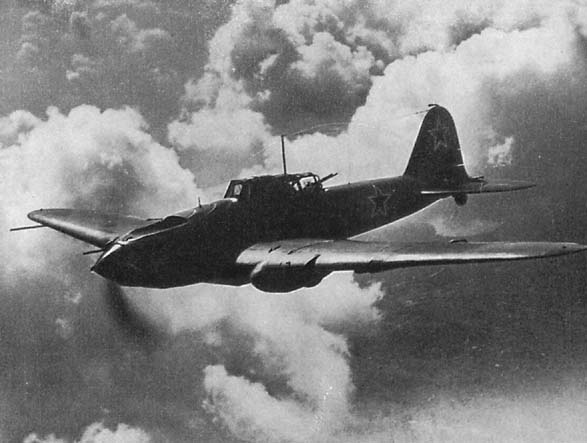 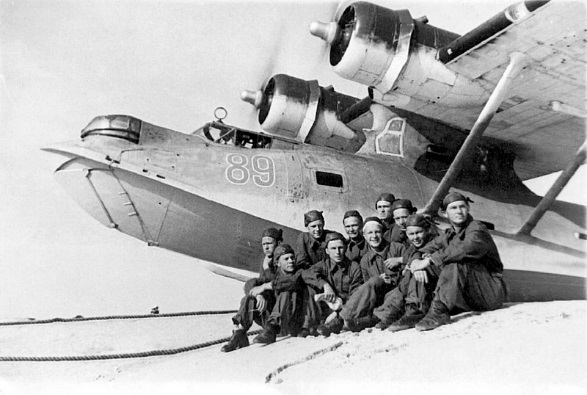 -Дедушка Ваня – военный пилот – в небе водил боевой самолет.
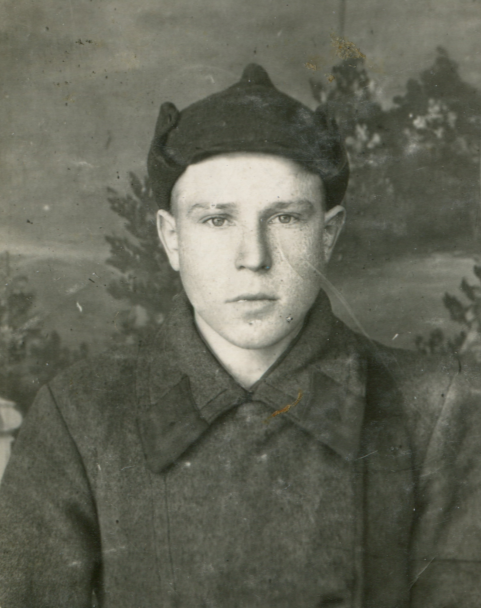 Дедушка Вася десантником был. Он о войне вспоминать не любил…
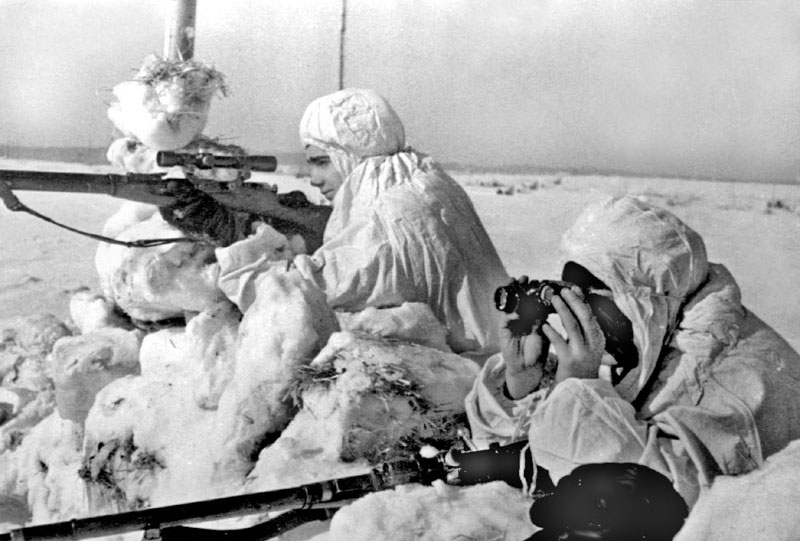 И отвечал на вопросы мои:  «Очень тяжёлые были бои».
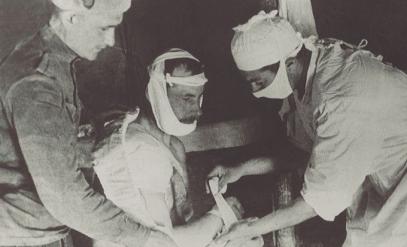 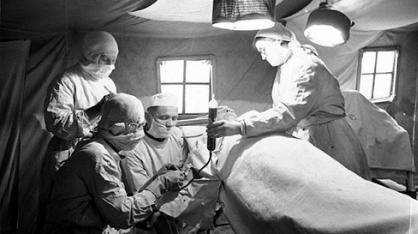 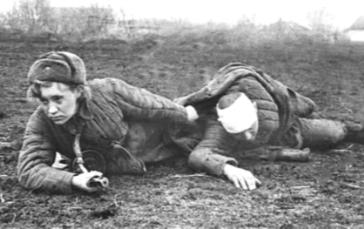 Бабушка Дина трудилась врачом, Жизни спасала бойцам под огнём.
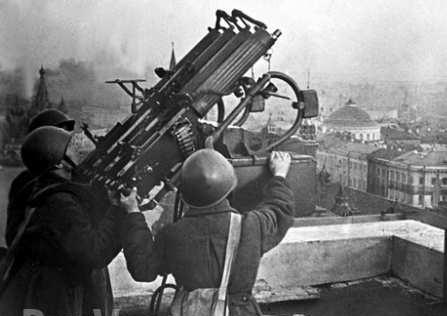 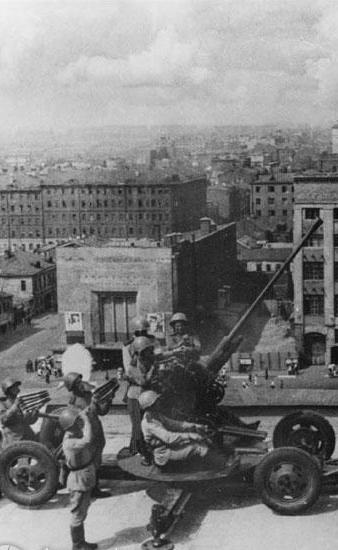 Прадедедушка Миша холодной зимой Бился с врагами под самой Москвой.
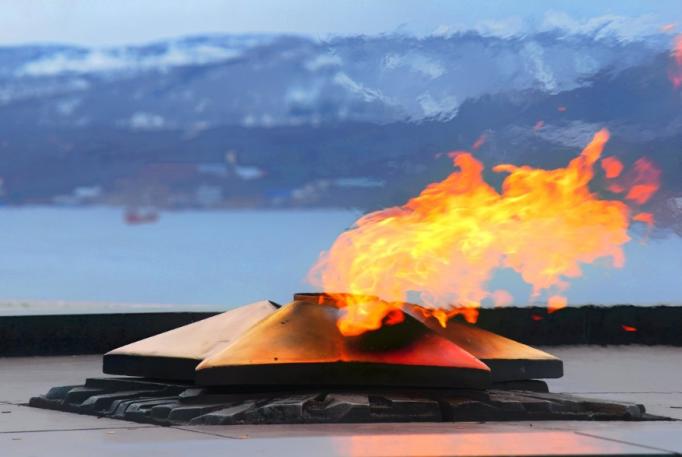 Прадедушка Ян погиб на войне. Родине  все послужили вполне.
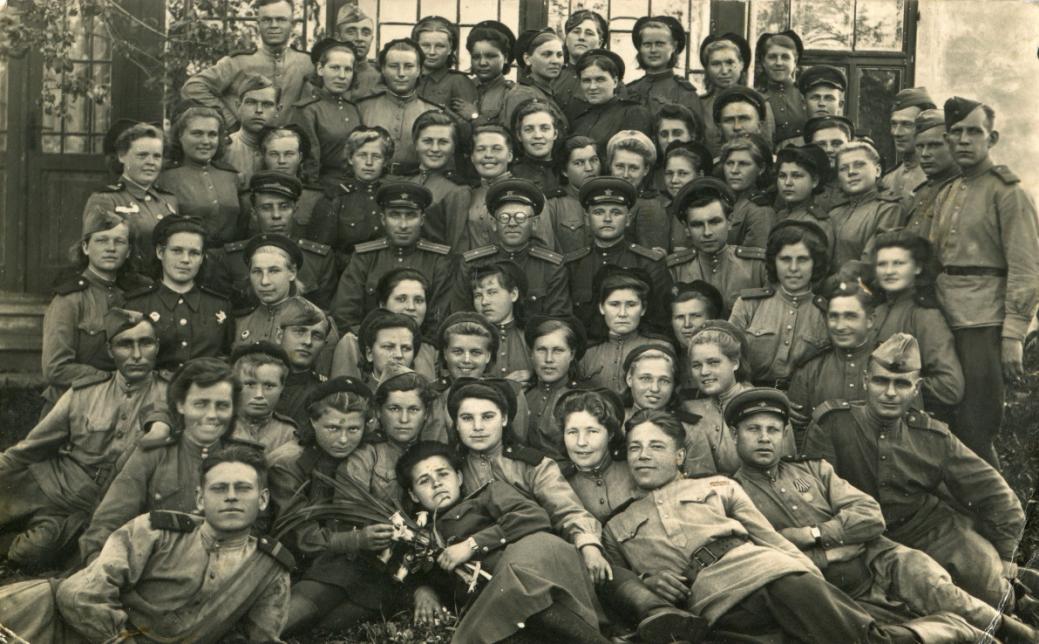 Много с войны не вернулось людей. Легче ответить, кто не был на ней...